Course Website:
http://staff.ustc.edu.cn/~msherk
(Click on the “Publishing English” link.)
Publishing EnglishLesson 2
USTC School of Management
Spring 2019
Teacher: Dr. Murray Sherk
Lesson 2 Outline
Review of Lesson 1
More about arguments: Fallacies and how to avoid them
What makes a good paper?
3 points of view
Tools of the trade: Software that helps us write well
Review of Lesson 1
Course Website is through link on:
http://staff.ustc.edu.cn/~msherk

Website has 
Lesson PowerPoint files
Reference files such as Syllabus
Files needed for activities in class
You need technology and Internet access in the classroom
Best: Bring a portable computer
This is best since some activities involve typing and running programs.
Ideal: Windows, MS Word, + tool programs
Internet access: SOMnet, pw: “1111-2222-3333”

Bringing computer not an option? 
At least bring a tablet or smartphone to view documents (html, Word, PDF) from the course website.
Attendance Card
Not here last week? Get card from Murray during break.
Make sure you email Murray a selfie photo (head and shoulders) to go on your card.
Our Profession as Writers:Writing project
A paper you are currently preparing for publication
Any stage is fine: 
gathering ideas, designing, generating text, editing, proof-reading…
This is your “writing project” for this course.
Reserve 1 hour per week specifically to work on your project.
Writing project Reserved Time
Research says productive writers reserve time to write & give this time high priority like a meeting that cannot be rescheduled.
You choose 1 hour per week that you will reserve for your writing project.
You will write at other times too, of course.
Each week, email Murray a 100-word report of what you did 
(1.5% per report = 12% final grade).
Schedule: Classes on Wednesdays 1:30-5:05
Monday mornings:
March 11, 18, 25; April 1, 8, 15, 22, 29
9:00AM to 12:15PM
Final Exam: 
Time & Date to be determined

Attendance counts in your grade.
Do not miss classes.
The Writing Process
Step 1: Generate text (rough draft)
Step 2: Edit (make the language good)
Step 3: Proofread (verify/fix the ideas)
(Doing Step 2 usually involves some Step 3 work also.)

We did some practice with Steps 1 and 2 in class.
Examples of 5-minute + 10-minute
You did this last class
The examples on the next slides are from a previous year’s class.
Recall:
5 minutes to generate text
10 minutes to edit that text into better form
5-minute text generation
The advice I want o give to new grad students is that don’t come with a lot of stuff . Bring only your clothes and and some basic medicine  for cold cough and flue etc, mtry to understand the basic app on phine to use and  try to meet some senior students who can guide you about different markets and places to weat and shop for daily use stuff. Bring some cash as well almost 1000 RMB for the first few weeks as to yur registration will take some time in which you need some money to et and buy a new sim card and some basic necessaties.
10-minute edited version (changes noted in red)
(There are still English problems, but they would get corrected with more time to edit.)
The advice I want to give to new grad students is that don’t come with a lot of stuff like pillows, bed sheets or utensils you can buy all this very easily in China. Bring only your clothes and some basic medicine for cold cough and flue etc. The key to avoid language shock is to install some basic translation and communication applications on your smart phones if you have one. Try to establish contact with senior students who can guide you about different markets and places to eat and shop for daily necessities. The most important part is to bring some cash around 1000 RMB for the first few weeks as the registration process takes some time so you would need it to buy food and some basic necessities.
5-minute text generation (Note the many English problems Word underlines with red. This is a GOOD thing in the generation phase – proves the writer was focusing on ideas.)
In ustc there are good people youneed to look out fot. Alos some others with fiunny behaviors. for instrance, if you need hep and you cant read or write or speak in chinese, you may be lucky to find one or two chinese students or even gurads who can speak one or two word in English. Just approach them and use the few word you can remember in chinese with use of signs, and they personm may guise you after they get what you mean. On the other hand, as I was advised by one chinese police maqn, be very careful especially in a buss that is full where [people are standing., I was told we have a trendency of some chinese targeting foreigher to steal from them. 
Something else to note, there are cameras all over the place, be it in corridors, taxi, on the roads, etc. never be tempted to do something wrong like stealing because they will actually record you and even come for you. Do not be tempted not to pay whike you enter a bus because the cameras are watching. Some people have ate,pted to do that and ben caught
10-minute edited version (many changes and additions, with information reordered too. Great!)
Living in USTC and china as a whole can be a challenge if you don’t know how to maneuver around. Chinese are good people especially to foreigners, but among them we have funny characters too. For instance, because of language barrier, you may need some help in getting what you want. Because of your skin color, some of them would treat you as if you are “not human” hence make you uncomfortable. But some are very good. You may find that out of 10 Chinese you meet, one or two may understand English hence could guide you around. These could be guards, classmates, shop attendance, anybody. Don’t look down upon any. 
On the other hand, we have some who have a lot of mischief.  I once met a policeman who advised me that while using public means, one ought to be very careful especially when the buses are full and people are standing in the aisle. We do have pickpockets who target foreigners during the struggle, so the need to be cautions of your environment.
Another important thing to note, there are cameras all over, be it in corridors, taxi, on the roads, etc. never be tempted to do something wrong like stealing because they will actually record you and even come for you. Do not be tempted to evade pay while you enter a bus because the cameras are watching. Some people have made such attempts and been caught. Just do the right thing.
Good luck
10-minute edited version (Murray pointing out problems)
Living in USTC and china as a whole can be a challenge if you don’t know how to maneuver around. Chinese are good people, especially to foreigners, but among them we have funny characters too. For instance, because of language barrier, you may need some help in getting what you want. Because of your skin color, some of them would treat you as if you are “not human” hence make you uncomfortable. But some are very good. You may find that out of 10 Chinese you meet, one or two may understand English hence could guide you around. These could be guards, classmates, shop attendance, anybody. Don’t look down upon any. 
On the other hand, we have some who have a lot of mischief.  I once met a policeman who advised me that while using public means, one ought to be very careful especially when the buses are full and people are standing in the aisle. We do have pickpockets who target foreigners during the struggle, so the need to be cautions of your environment.
Another important thing to note, there are cameras all over, be it in corridors, taxi, on the roads, etc. never be tempted to do something wrong like stealing because they will actually record you and even come for you. Do not be tempted to evade pay while you enter a bus because the cameras are watching. Some people have made such attempts and been caught. Just do the right thing.
Good luck.
Strategies for Arguments
“Argument” = “claim” + “reasons and evidence”
(“Argument” = “conclusion” + “premises”)

Is the claim clear?
Are these good reasons to accept the claim?
Is there enough evidence to accept the claim?
Last Week’s Workshop (last hour)
Mind Mapping
Concept Maps
CMapTools
Designing an article (a guide assigned as homework)
Remember to hand in homework
Weekly 100-word reports worth 1.5% each
Writing assignments worth various%
Photo and other miscellaneous stuff
Email or bring to class, as specified

Read the instructions carefully!
(It’s good practice for journal submissions)
Take out your Concept Map for the homework assignment
Guide for new grad students about journals in your area and how to access them here at USTC.
Whether hardcopy or on your computer, show it now.
Rotate around the room looking at the other students’ maps. What ideas do you get?
Lesson 2 Outline
Review of Lesson 1
More about arguments: Fallacies and how to avoid them
What makes a good paper?
3 points of view
Tools of the trade: Software that helps us write well
Logical Fallacies
Recall from Lesson 1: 
All journal articles 
are logical arguments.

Fallacies are bad arguments.
Strategies for Arguments
“Argument” = “claim” + “reasons and evidence”
(“Argument” = “conclusion” + “premises”)

Is the claim clear?
Fallacy: Using imprecise language
Are these good reasons to accept the claim?
Fallacy: Illogical connections (non sequitors)
Is there enough evidence to accept the claim?
Fallacy: Overstating the validity of the data or the applicability of the data
Strategies for Arguments: Which should you use in your papers?
Logic & Reason - Yes! Very convincing.
objective facts plus logical thinking
Character & Credentials – Yes, e.g. for paper based on questionnaire, but not if it’s just YOUR C&C.
Partly subjective, but “expert opinion” 
“I’m honest and I know what I’m talking about.” No
“The respondents were all social media users who sign on at least once per week. They were promised a summary of the final results if they responded to the questionnaire.” Yes
Emotion – No, except maybe for motivation.
fear, love, respect, loyalty, patriotism…
A type of fallacious argument I’ve seen in some papers
The paper analyzes, say, the eco-efficiency of manufacturing in Chinese provinces.
The analysis shows the Chinese provinces’ eco-efficiency is lower than the world average.
Conclusion section says: “An application of this research is that the government should pay more attention to preserving the environment than to developing more industry.”
How many fallacies do you see here? 0? 1? 2?...
A type of fallacious argument I’ve seen in some papers
“The eco-efficiency of manufacturing in Chinese provinces is lower than the world average. Therefore, the government should pay more attention to preserving the environment than to developing more industry.”
Which government? Provincial? National?
How bad is it to be worse than world average? 
Do local conditions make inefficiency unavoidable?
Did developing industry cause the inefficiency?
Why would preserving the environment increase eco-efficiency?
Logical Fallacies
Writers need to know how to understand, evaluate, and present logical arguments.
Logical fallacies are arguments with defects (mistakes in the reasoning process) that cause the argument to break down or inadequately support the claim.
Logical Fallacies
All journal articles are logical arguments.
Fallacies are bad arguments.
See website reference page
“Logical fallacies infographic”
10 common fallacies (representative of classes)
There are dozens more… plus variations
10 Common Logical Fallacies
Ad hominem: Ignoring the content of an opponent’s argument and instead attacking the opponent’s character (or appearance or other personal traits).
“Ugly people like him are always wrong.”
“I’m the teacher and you’re the student, so you’re wrong if you disagree with me.” (A faulty appeal to C&C)
See course website page:
“Logical fallacies infographic”
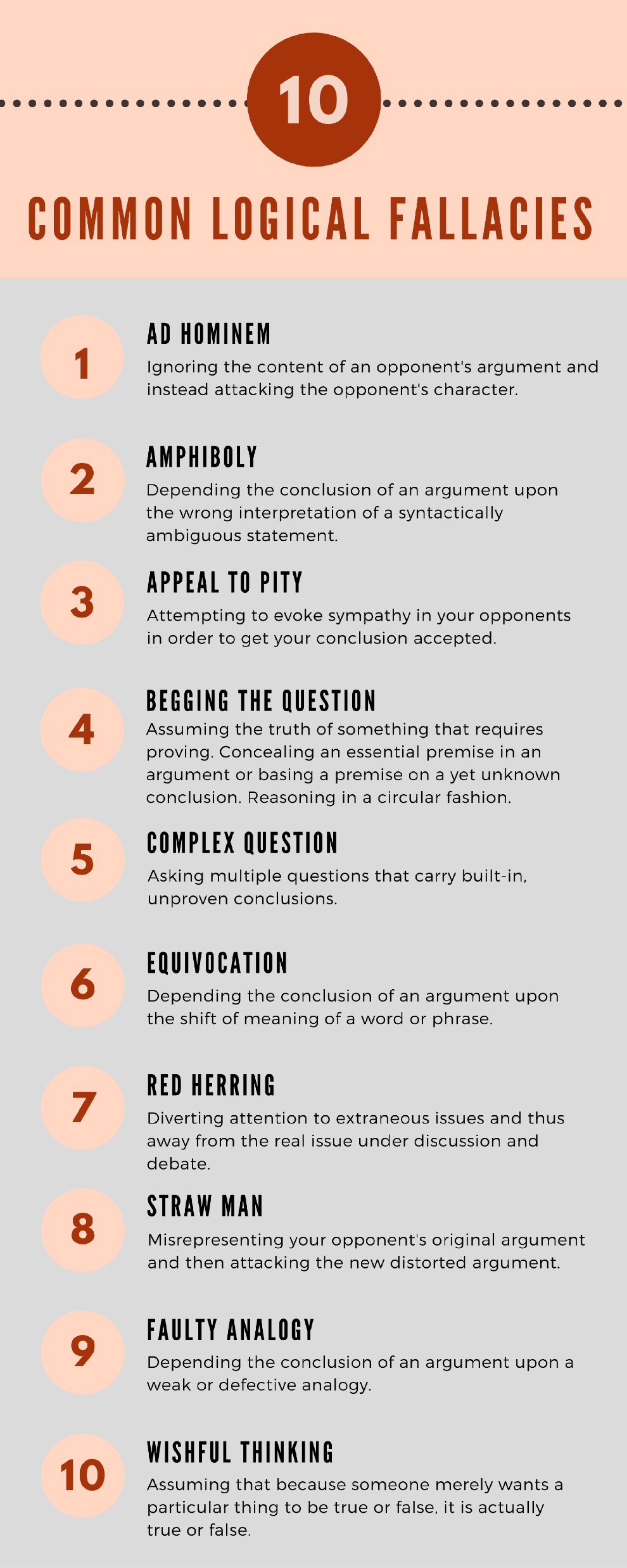 10 Common Logical Fallacies
Ad hominem: Ignoring the content of an opponent’s argument and instead attacking the opponent’s character.
Amphiboly: Depending the conclusion of an argument upon the wrong interpretation of a syntactically
…
See course website for sheet.
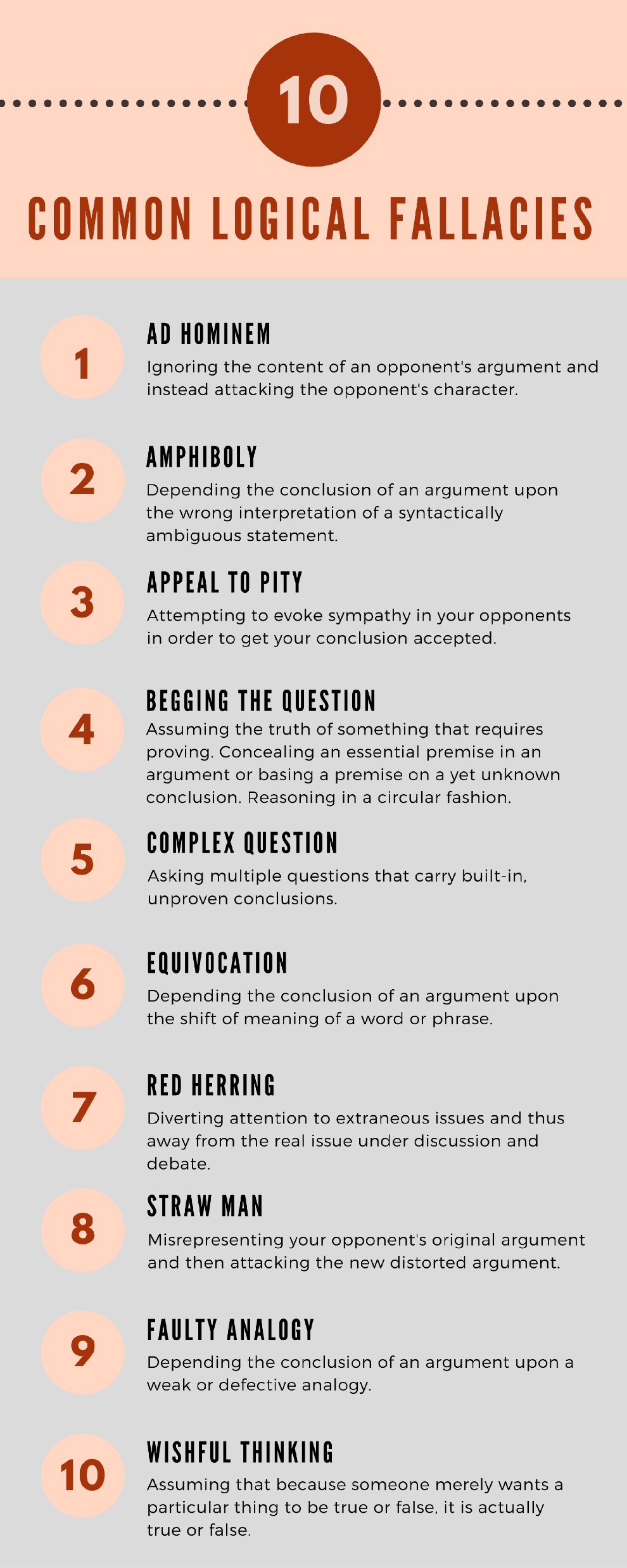 10 Common Logical Fallacies
Ad hominem: Ignoring the content of an opponent’s argument and instead attacking the opponent’s character.
Amphiboly: Depending the conclusion of an argument upon the wrong interpretation of a syntactically
…
See course website for sheet.
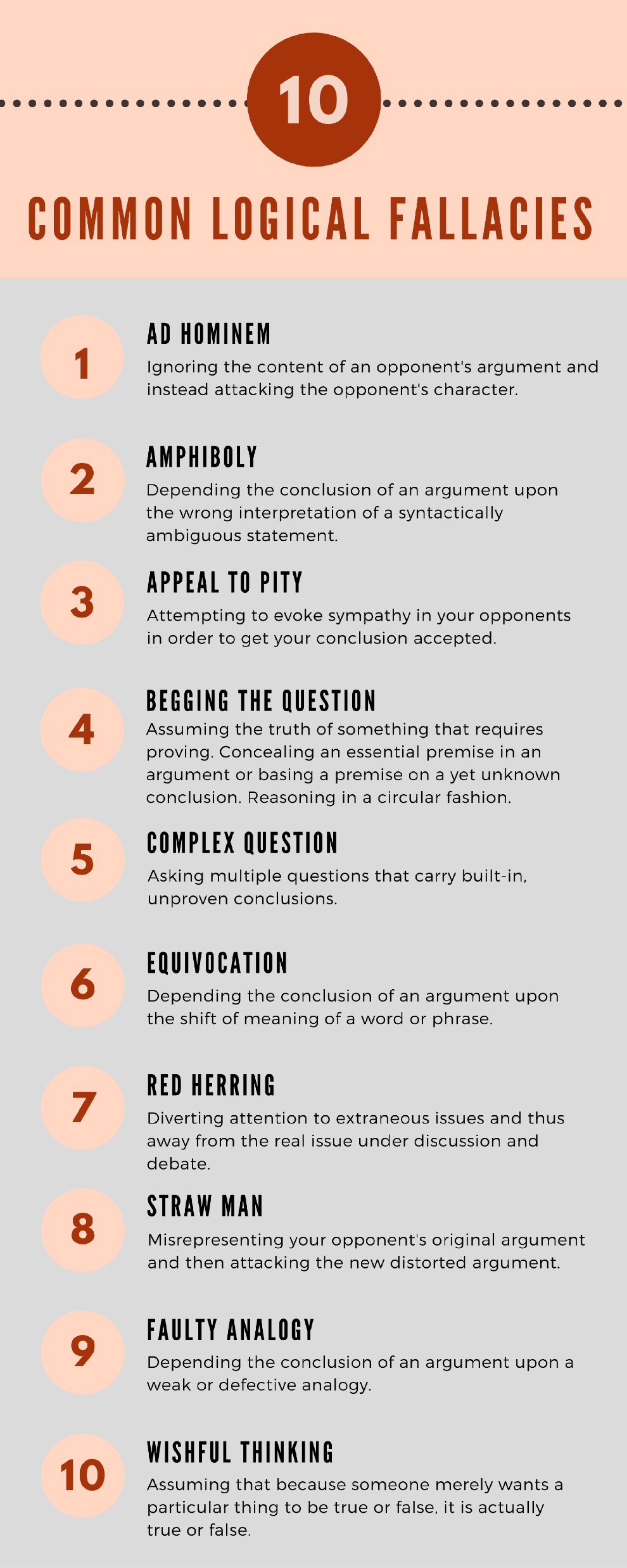 10 Common Logical Fallacies
Ad hominem: Ignoring the content of an opponent’s argument and instead attacking the opponent’s character.
Amphiboly: Depending the conclusion of an argument upon the wrong interpretation of a syntactically
…
See course website for sheet.
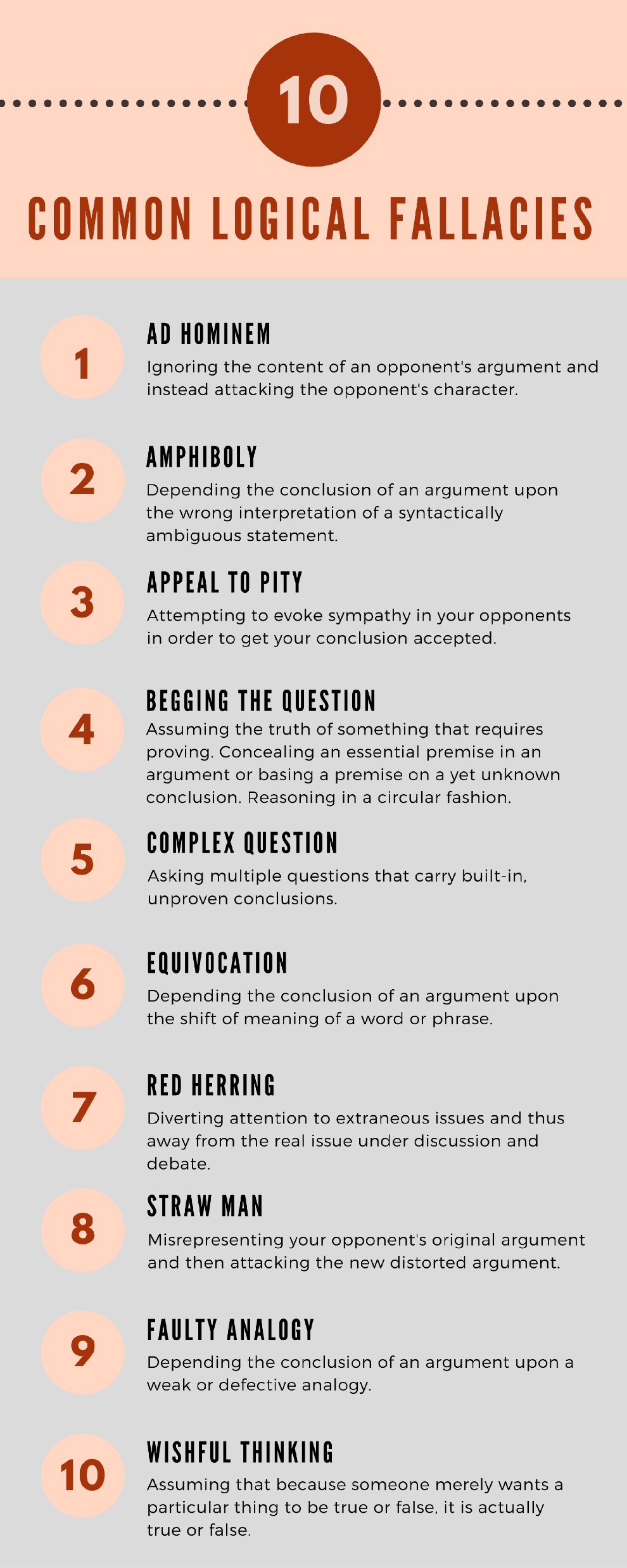 10 Common Logical Fallacies
Ad hominem: Ignoring the content of an opponent’s argument and instead attacking the opponent’s character.
Amphiboly: Depending the conclusion of an argument upon the wrong interpretation of a syntactically
…
See course website for sheet.
In pairs or triples, write some fallacious arguments
Write five short fallacious arguments, each just 2-3 sentences.
Write these on a piece of paper for another group to look at later.
Do not identify the fallacies! 
Try to hide the fallacy. 
Make the argument sound good on the surface, even though it is actually bad.
What are the fallacies?
With your partner(s), discuss why the arguments you see are wrong.
Identify the fallacy by name if possible, but at least be able to explain why the argument is fallacious.
What you’ve been doing is proofreading, Step 3 of writing
Step 1: Generate text (rough draft)
Step 2: Edit (make the language good)
Step 3: Proofread (verify/fix the ideas)

(Doing Step 2 usually involves some Step 3 work also.)
Lesson 2 Outline
Review of Lesson 1
More about arguments: Fallacies and how to avoid them
What makes a good paper good?
3 points of view
Tools of the trade: Software that helps us write well
What makes a good paper good?
What do people care about the most?
What do YOU look for in a good paper?
Homework for next week:
Bring to class (in electronic form or on paper) a “model paper” in your research area.
Be ready to explain why you believe that paper is a good one.
Is there a formula for success?
Even between model papers like editor’s choice papers, there are significant differences in writing and presentation style.
There is no magic formula for success.
But there are ways to guarantee failure!
Check the journal. Find out what each journal prefers or requires.
Being concise and clear always helps.
The journal Editor’s point of view
Editors look for…
Relevance
Does it fits the focus of the journal?
Significance & Originality
Will it build the journal’s reputation?
Professionalism
Are all references actually cited in text?
Are all parts in proper journal format?
…
The Reviewer’s point of view
Reviewers (referees) look for…
Correctness
Clarity
Originality
Significance
Care (attention to details)
Difficulty (to obtain the result, not to understand the author’s explanation)
The journal Reader’s point of view
Readers look for…
Clarity and Precision
little or no doubt what the writer means
Readability… “accessibility”
difficulty is in the concepts, not the wording
Readers don’t have to already be complete experts
Applicability
to business decisions, government policy
Reliability
sufficient evidence or proof
Keep in mind…
Remember these views when you are writing.
Success in publishing involves satisfying all three types: 
Editors, Reviewers, Readers
Lesson 2 Outline
Review of Lesson 1
More about arguments: Fallacies and how to avoid them
What makes a good paper?
3 points of view
Tools of the trade: Software that helps us write well
(Some) Tools of the trade
Mind mapping, Concept maps
MS Word (or similar word processor)
Alternatives: TeX, LaTeX
Tools within MS Word
Grammarly
EndNote
Checklists
Personalized
General
Why use the tools?
They make us look better than we actually are.
They can help us get better.

Let’s look some tools within MS Word
A Guided Tour through MS Word
My computer has Microsoft Office365 (constant updates)
Earlier versions will have similar features
Workshop: Analysis and Discussion of “The Science of Scientific Writing”
Read a paragraph (or short section)
Tell your partner what the main point is
Do you agree that’s an important point?
Repeat for the next paragraph, etc.
It is not necessary to spend a long time discussing each part – just make sure you understand it.
The smallest of the URF's (URFA6L), a 207-nucleotide (nt) reading frame overlapping out of phase the NH2-terminal portion of the adenosinetriphosphatase (ATPase) subunit 6 gene has been identified as the animal equivalent of the recently discovered yeast H+-ATPase subunit 8 gene. The functional significance of the other URF's has been, on the contrary, elusive. Recently, however, immunoprecipitation experiments with antibodies to purified, rotenone-sensitive NADH-ubiquinone oxido-reductase [hereafter referred to as respiratory chain NADH dehydrogenase or complex I] from bovine heart, as well as enzyme fractionation studies, have indicated that six human URF's (that is, URF1, URF2, URF3, URF4, URF4L, and URF5, hereafter referred to as ND1, ND2, ND3, ND4, ND4L, and ND5) encode subunits of complex I. This is a large complex that also contains many subunits synthesized in the cytoplasm.
Homework: (You can click on the links on the course website)
Make sure you grasp the main ideas of: https://www.americanscientist.org/blog/the-long-view/the-science-of-scientific-writing 
Bring to class on paper or on your electronic device, a “model” paper in your research area
High-quality journal
Native English-speaking authors
Look for an “Editor’s choice” or famous paper
We will be using this in our next class so each student needs one.
Homework: (You can click on the links on the course website)
Register for Grammarly (www.Grammarly.com) and install the free MS Word plug-in.
Play with MS Word and learn some new techniques.
As usual, email to msherk@ustc.edu.cn your weekly 100-word report about what you did in your scheduled hour of work on your course project. (worth 1.5% of course grade)